РАСОВА ТА
ЕТНІЧНА
МОЗАЇКА СВІТУ
Географія
10 клас
РАСОВИЙ СКЛАД НАСЕЛЕННЯ
Людські раси – це історично сформовані групи людей, що пов’язані єдністю походження, відображеного в загальних спадкових морфологічних і фізіологічних ознаках, які варіюються в певних межах.
РАСОВИЙ СКЛАД НАСЕЛЕННЯ
ПОНЯТТЯ ПРО ЕТНОС
Етнос – це сформована (стала) людська спільнота, що історично виникла на певній території і яку характеризують усвідомлення своєї єдності й самобутності, спільність мови, культури, побуту, звичаїв, традицій, особливості психологічного складу, а також загальної самосвідомості.
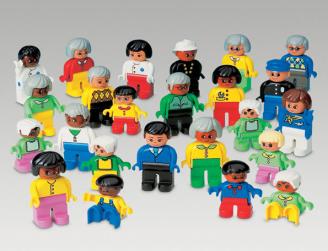 ПОНЯТТЯ ПРО ЕТНОС
Нація – спільнота людей, об’єднаних політичними інтересами, усвідомленням своєї єдності на певній території з певною державною організацією, єдиним громадянством, культурою, традиціями, незалежно від їхнього етнічного походження.
Народність – складніша етнічна спільнота, що формується з ростом суспільного поділу праці та держав; характеризується нечіткістю мовно-культурних граней, слабкістю
економічних зв’язків тощо.
Плем’я є найпершою і найпростішою етнічною спільнотою людей, що складається з кількох родів, споріднених кровними ознаками.
НАЦІОНАЛЬНО-ЕТНІЧНИЙ СКЛАД
НАСЕЛЕННЯ СВІТУ
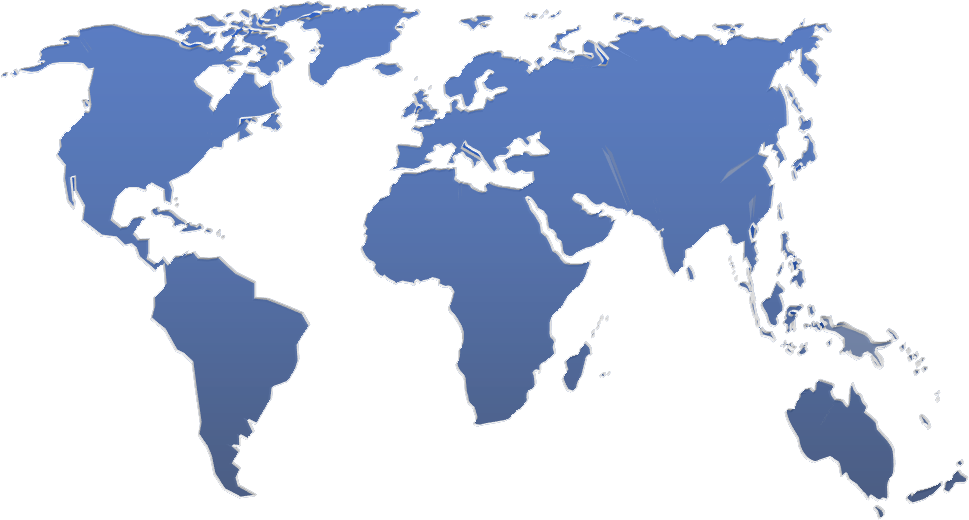 Однонаціональні
Зі значним переважанням однієї нації
Двонаціональні
Багатонаціональні
ЕТНОЛІНГВІСТИЧНА
КЛАСИФІКАЦІЯ НАРОДІВ
Загальна кількість мов у світі сягає понад п’ять тисяч, тобто збігається з кількістю етносів (народів)
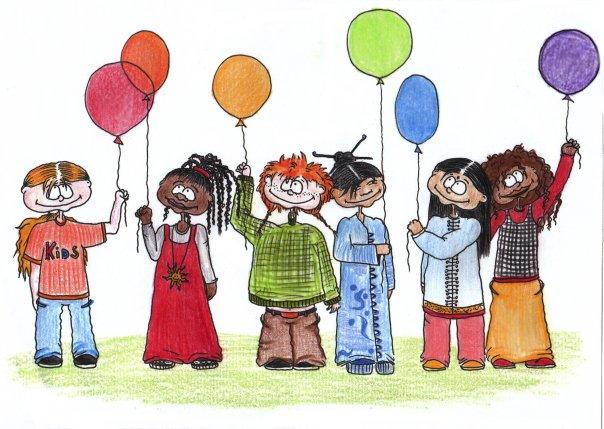 ЕТНОЛІНГВІСТИЧНА
КЛАСИФІКАЦІЯ НАРОДІВ
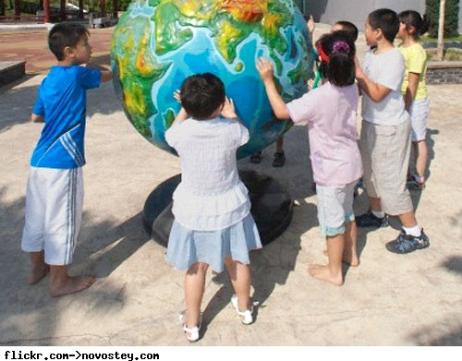 ЕТНОЛІНГВІСТИЧНА
КЛАСИФІКАЦІЯ НАРОДІВ
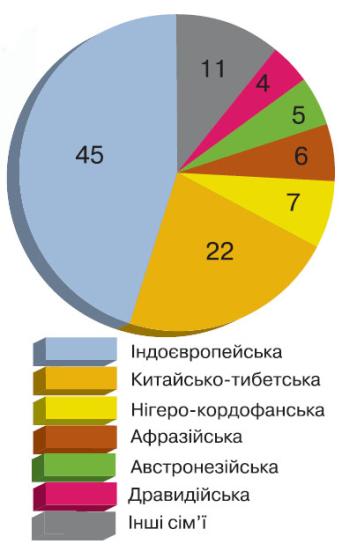 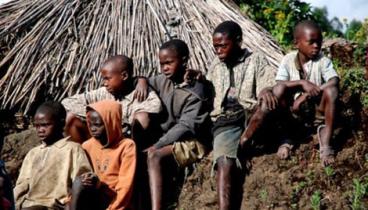 Найвищою таксономічною одиницею в цій класифікації є мовна сім’я.

Фахівці налічують у світі близько 20 мовних сімей.